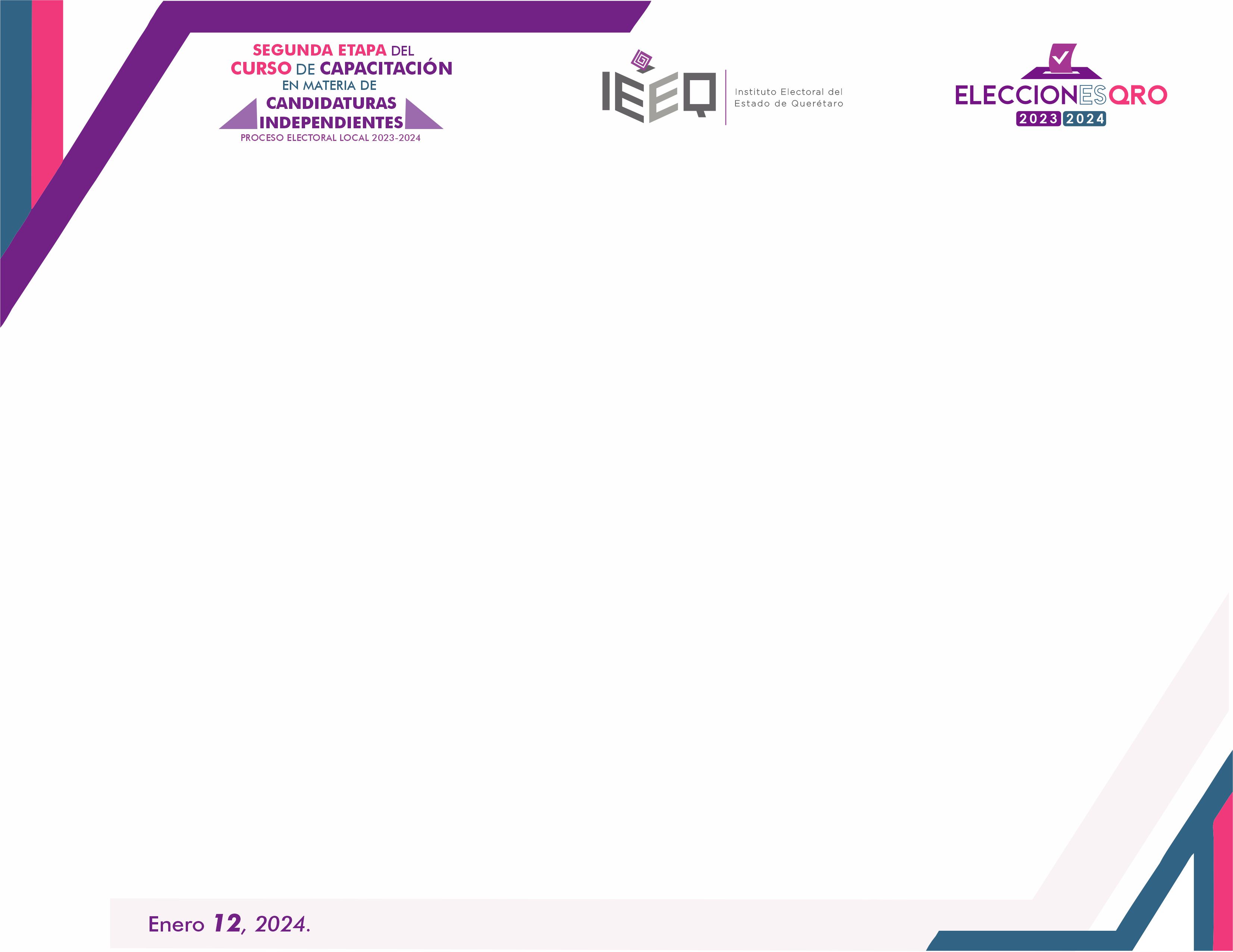 OBLIGACIONES DE TRANSPARENCIA Y PROTECCIÓN DE DATOS PERSONALES

Aspirantes a candidaturas independientes

Unidad de Transparencia
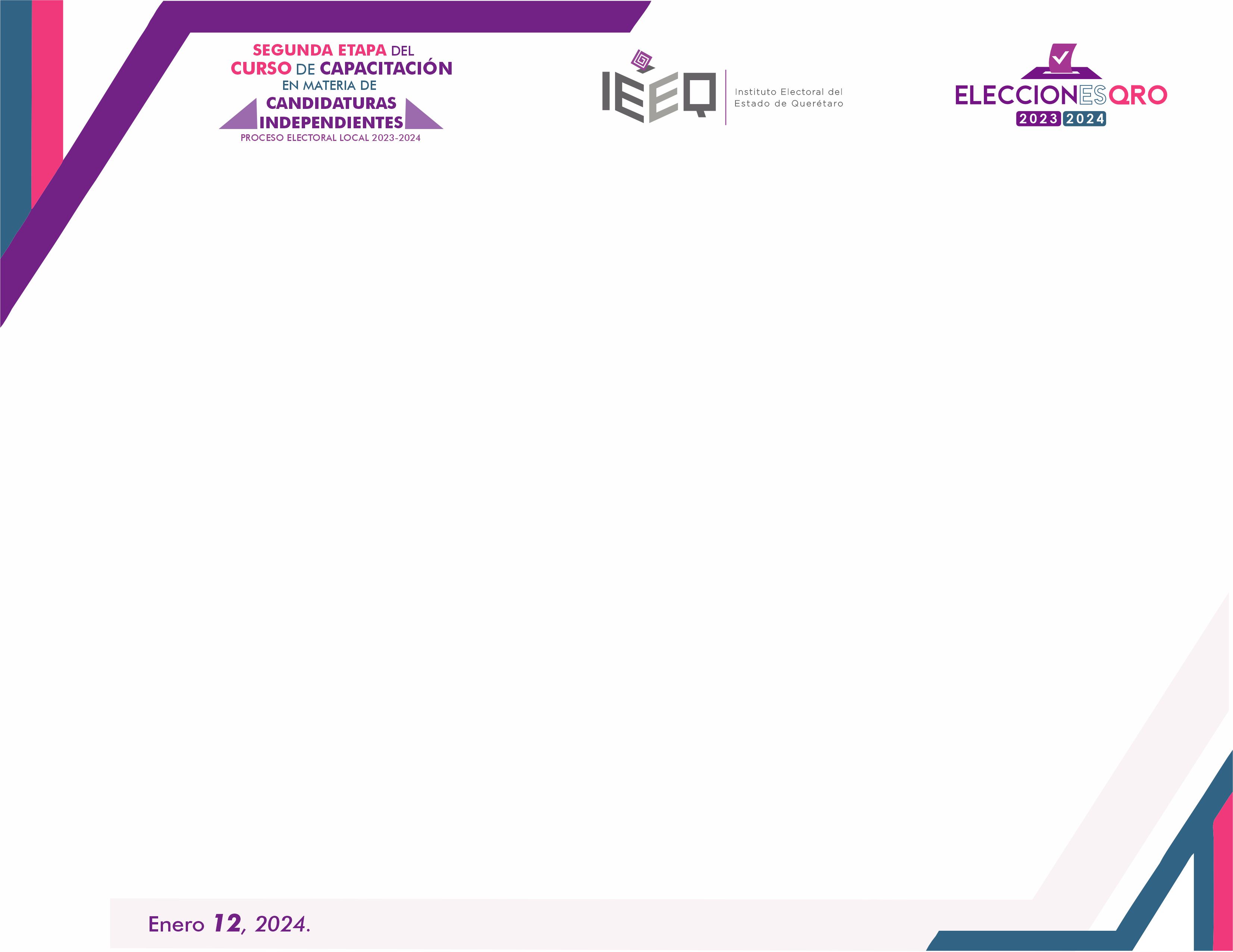 1
TEMARIO
2
3
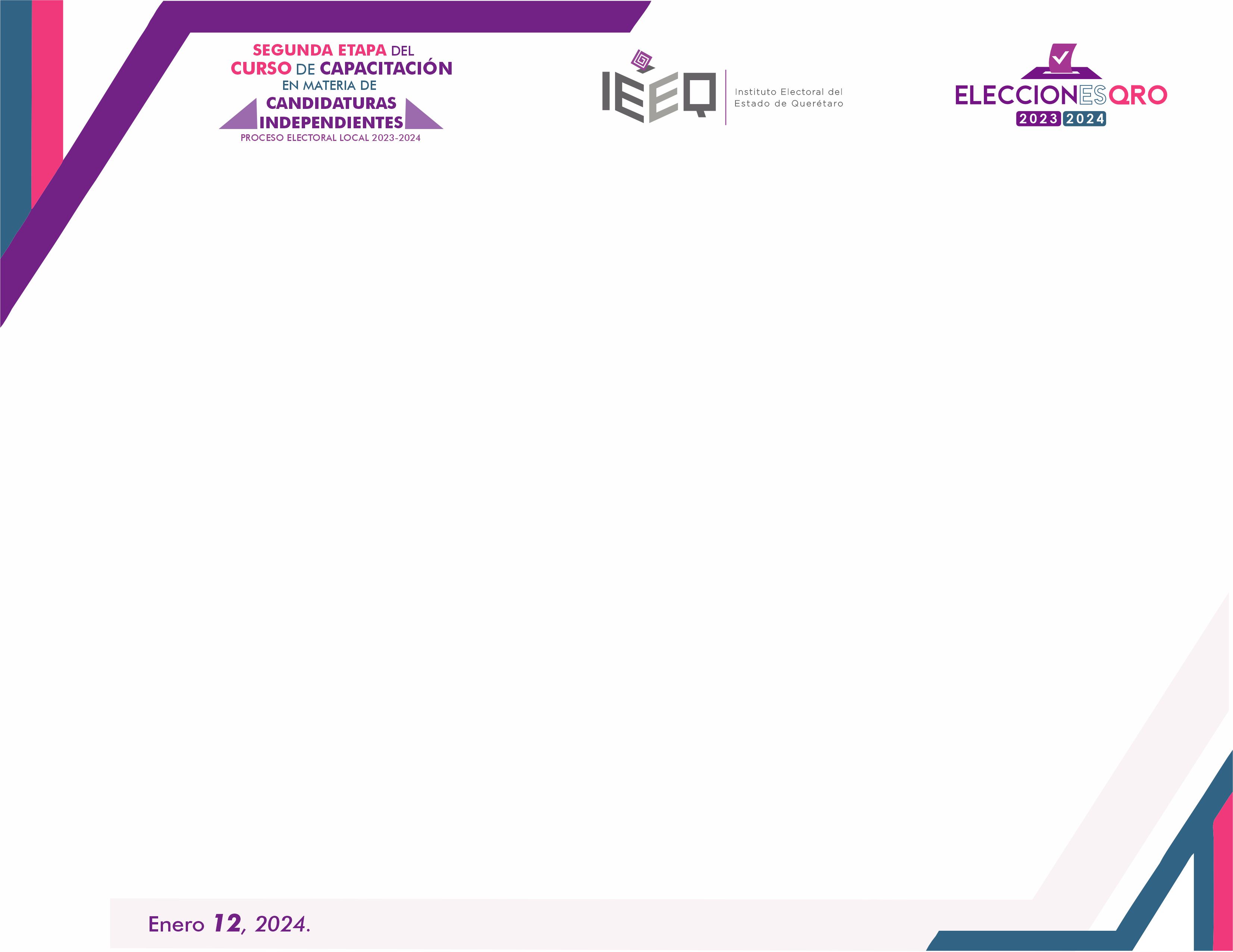 NORMATIVA:
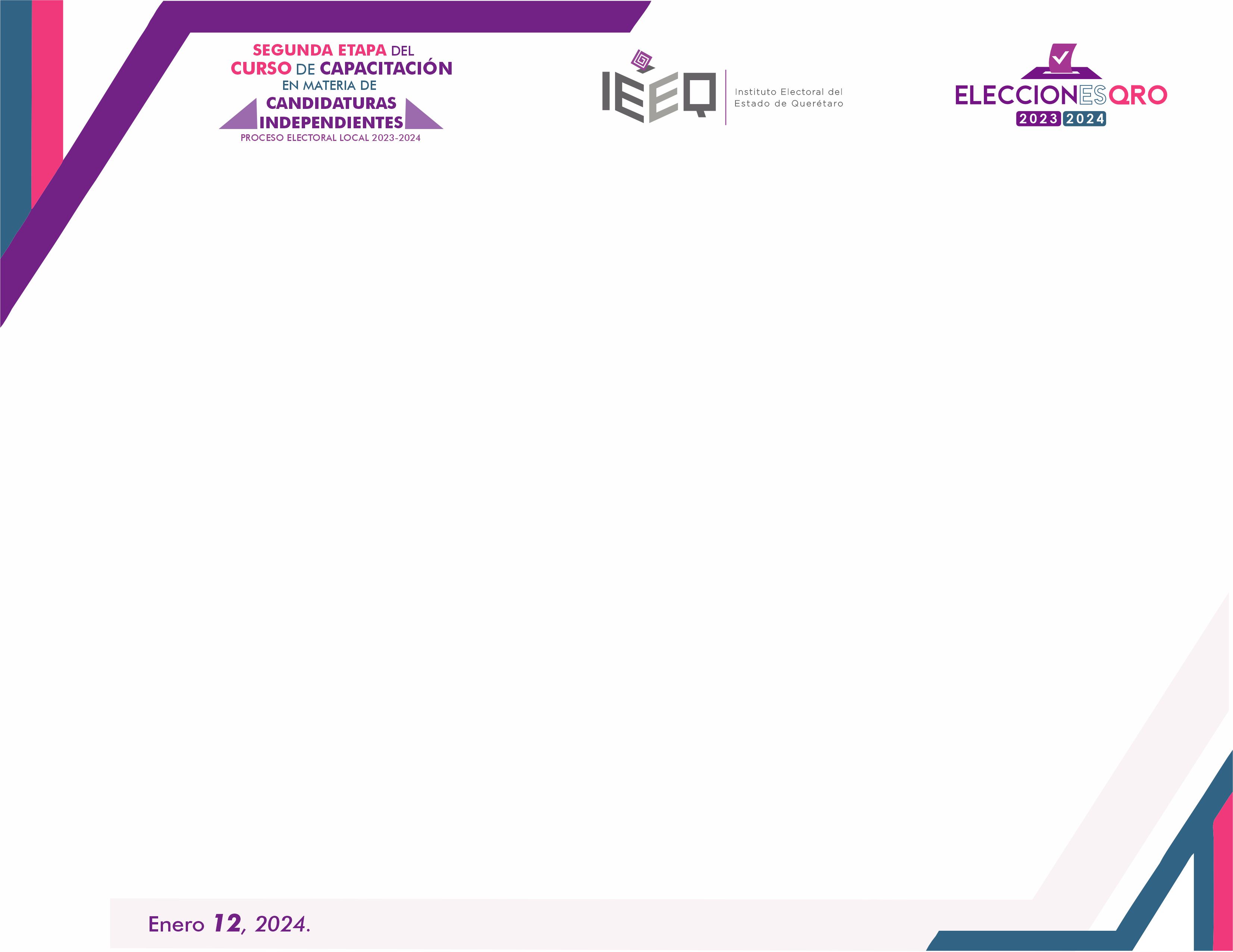 TÉRMINOS:
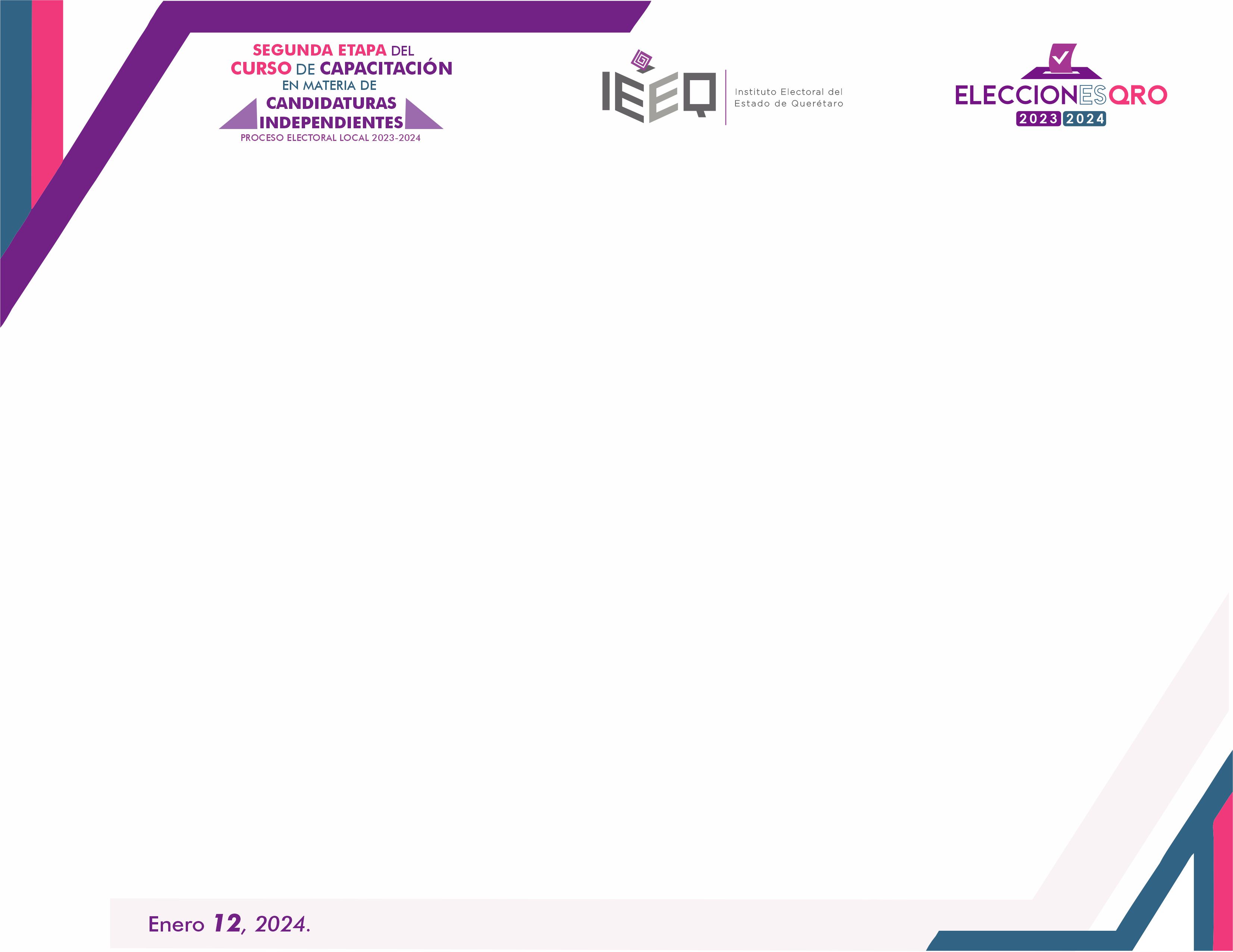 OBLIGACIONES DE LAS PERSONAS ASPIRANTES
Informar a las personas que funjan como sus auxiliares la importancia de la protección de datos personales de la ciudadanía que brinden su apoyo a través de la APP y hacer uso exclusivo de los datos de acuerdo con la finalidad. 

Generar un aviso de privacidad para la protección de datos personales derivado del uso del sistema informático, el cual deberá remitir al IEEQ para la validación y gestión correspondiente. 

Resguardar el FURA en el que se incluya la carta responsiva firmada por cada una de las personas auxiliares en donde manifiesten tener conocimiento de las obligaciones sobre tratamiento de los datos personales de credenciales para votar y la carta de aceptación para recibir notificaciones mediate correo electrónico.

Salvaguardar los datos personales de las personas a quienes acrediten como auxiliares para todos los fines necesarios.
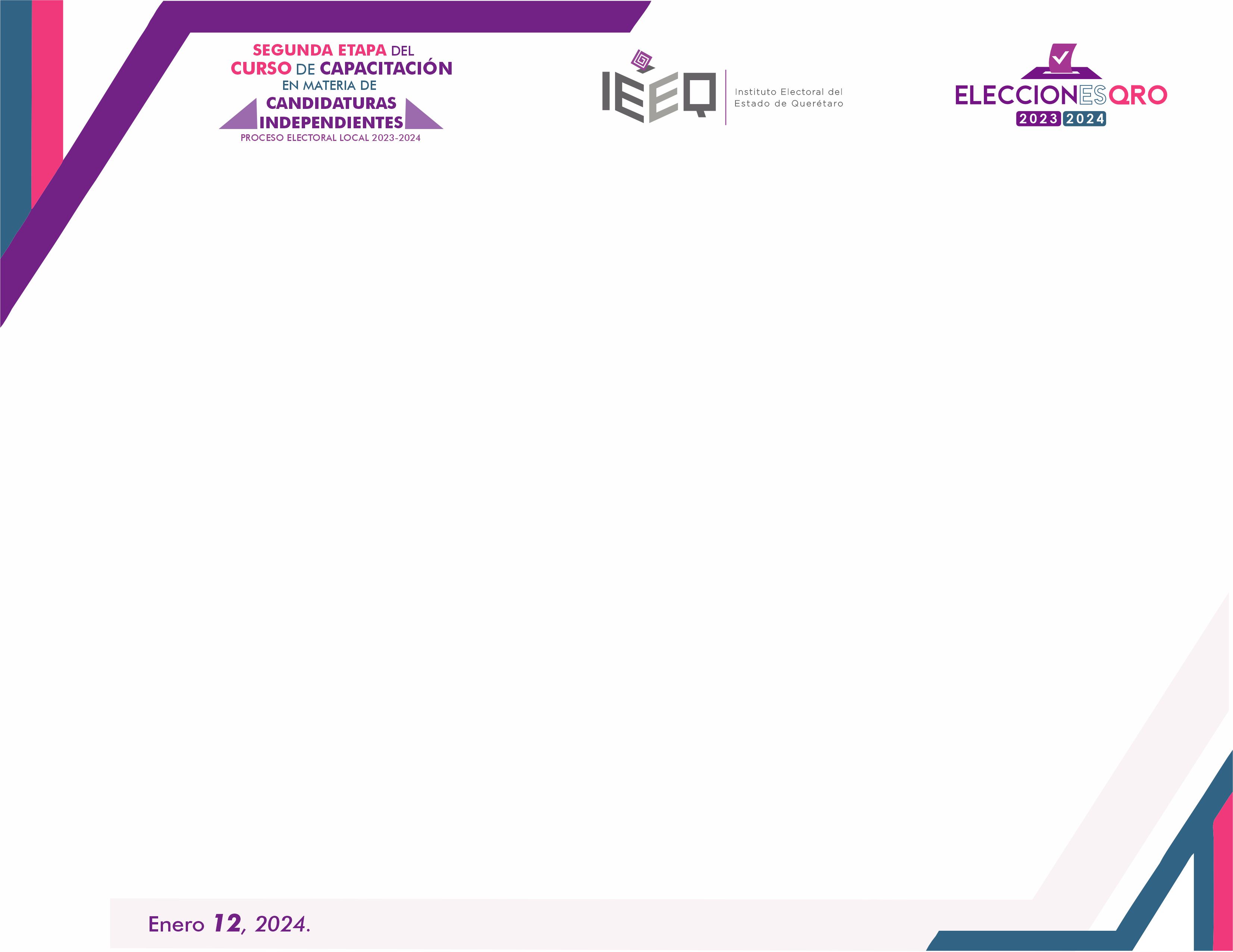 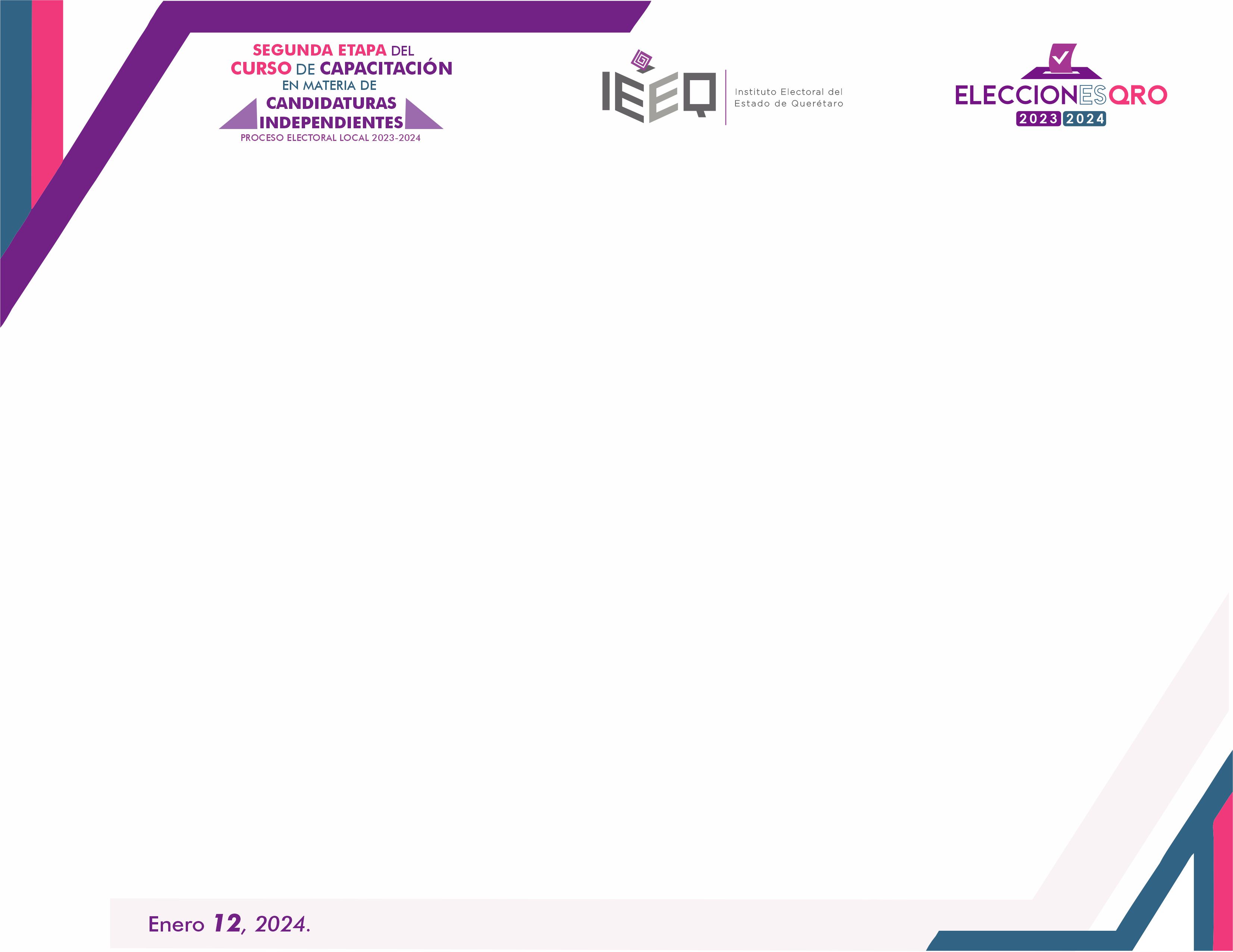 Datos de ciudadanía objeto de tratamiento
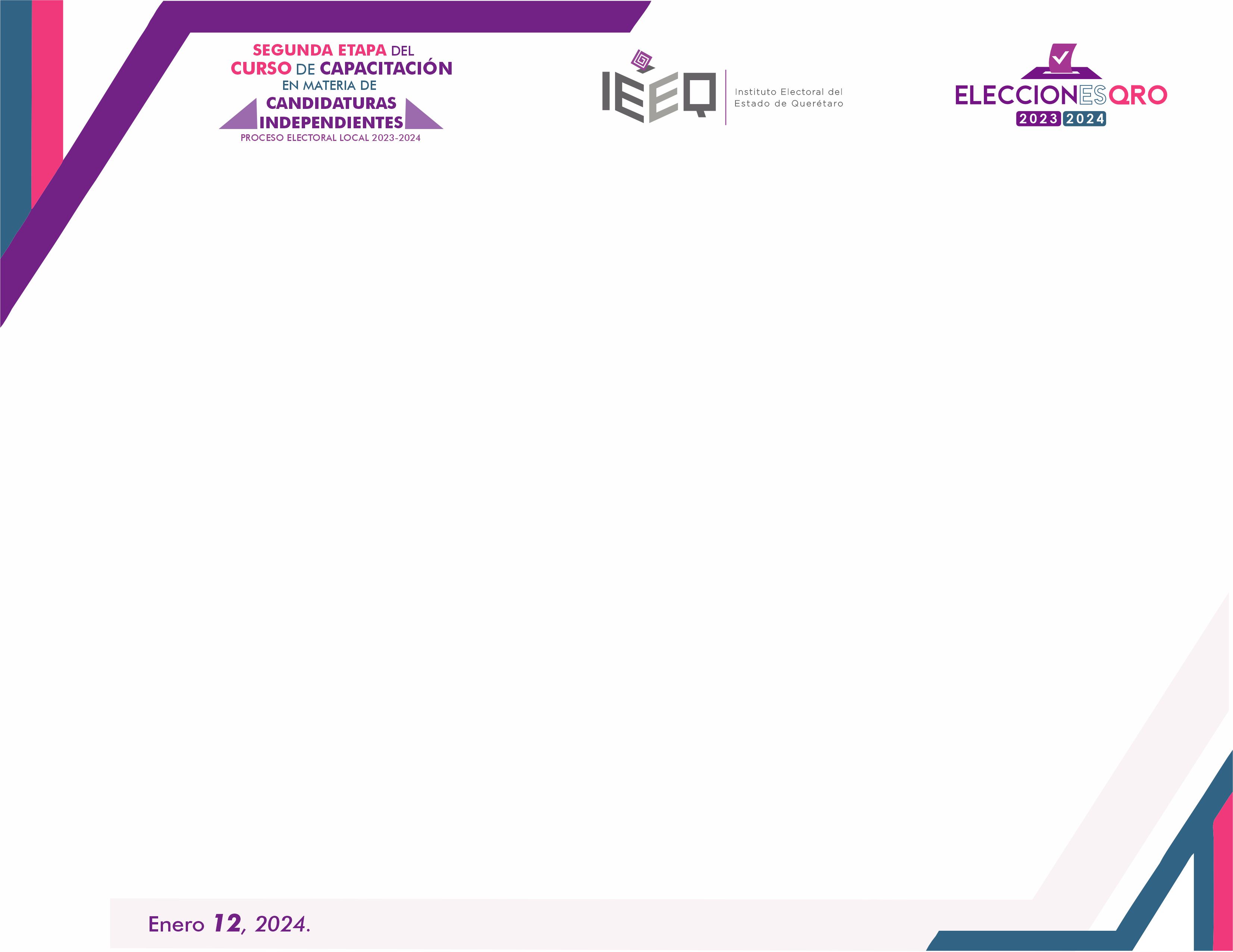 SANCIONES:
La violación a la confidencialidad de los datos personales, así como cualquier otra conducta u omisión relacionadas con la protección de datos personales, será sancionada en términos de la legislación en la materia, así como la normatividad que salvaguarda dicho derecho.
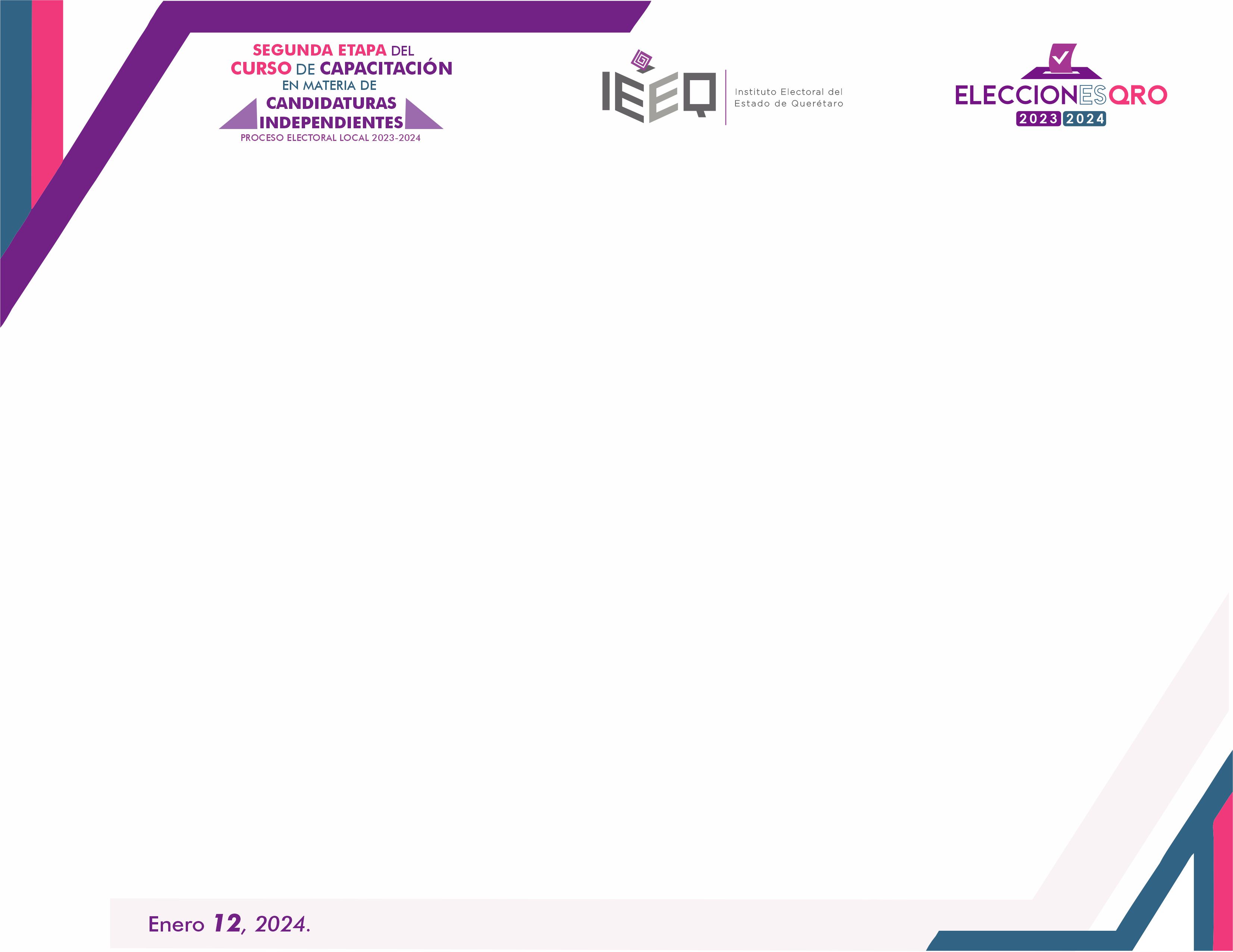 Aviso de privacidad 

Documento puesto a disposición de la persona titular de los datos a través de cualquier formato generado por el sujeto responsable de los datos, con el objeto de informarle los propósitos del tratamiento de estos.
Integral
Simplificado
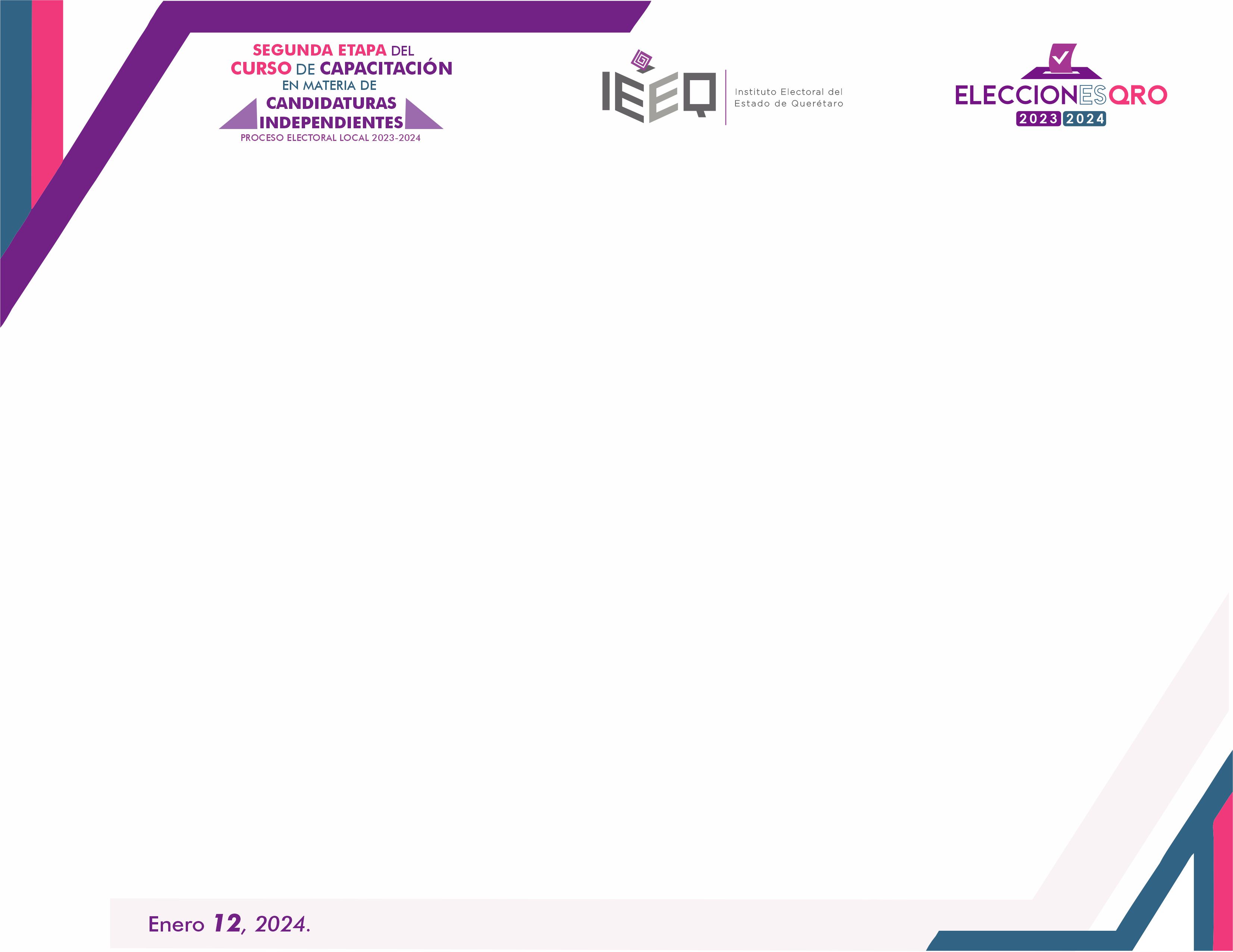 : Aviso de privacidad simplificado e integral
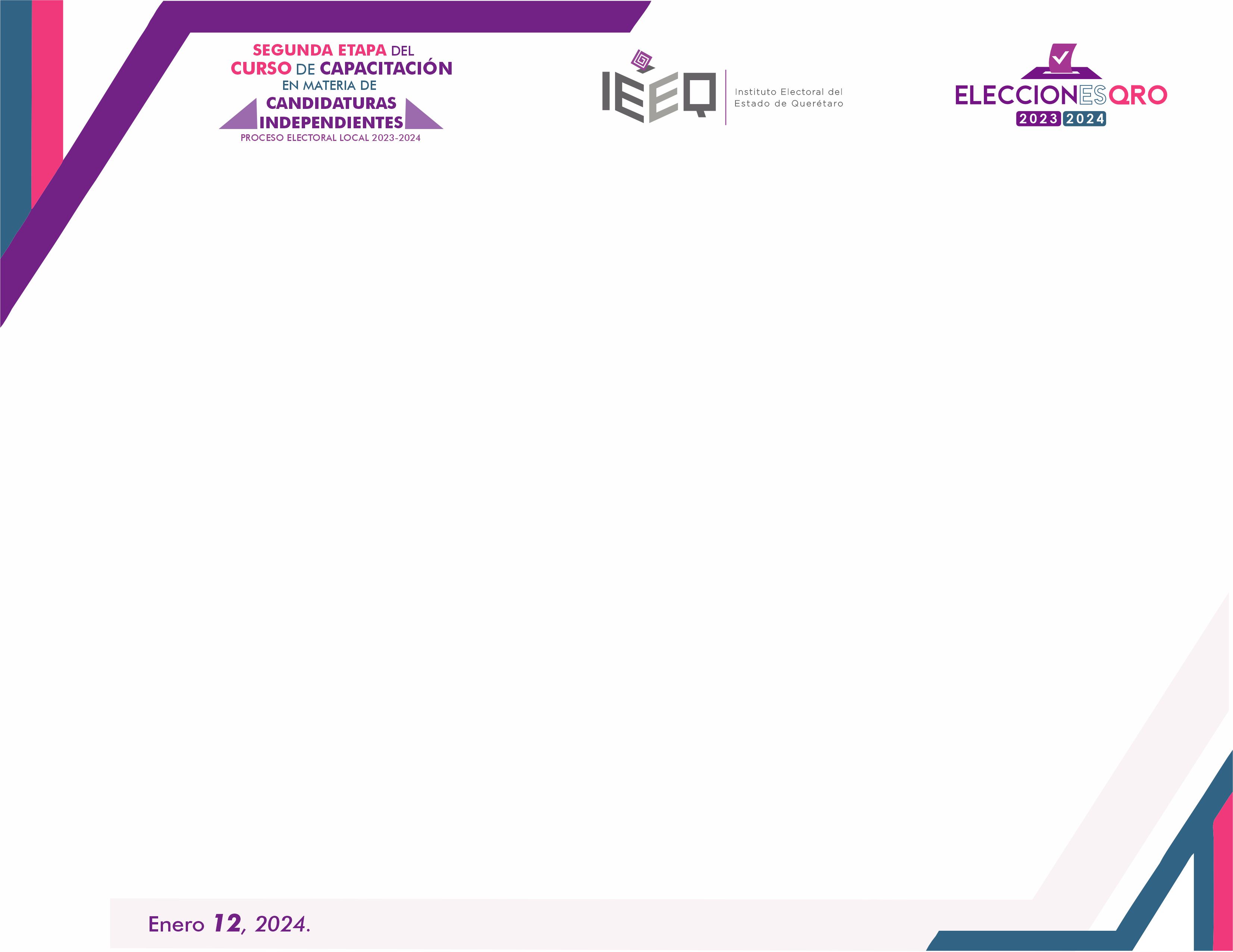 : Aviso de privacidad simplificado e integral
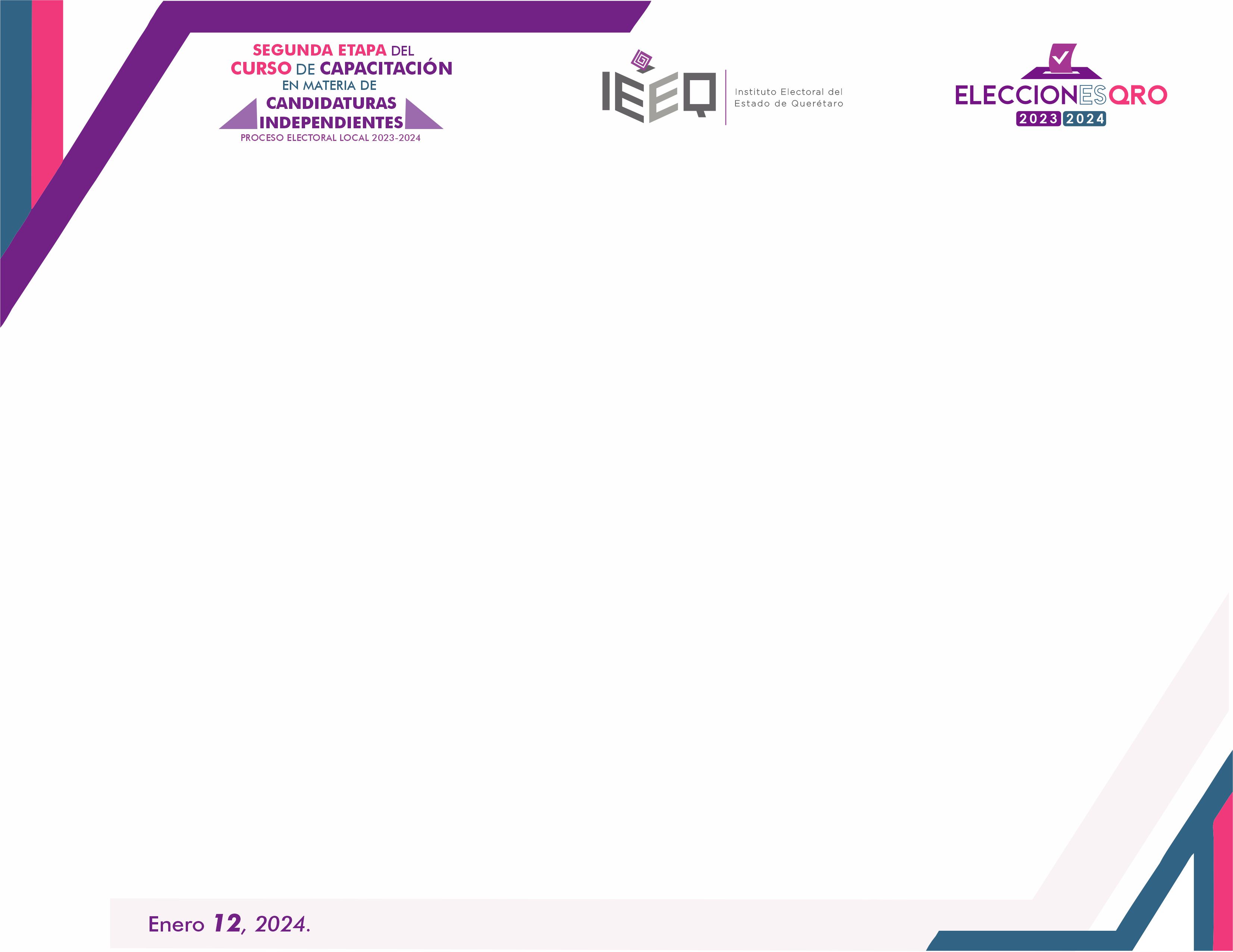 OBLIGACIONES EN MATERIA DE TRANSPARENCIA
Ley General de Trasparencia y Acceso a la Información. 

Ley de Transparencia y Acceso a la Información del Estado de Querétaro. 

Lineamientos Técnicos Generales para la publicación, homologación y estandarización de la información de las obligaciones establecidas en el Título Quinto y en la fracción IV del artículo 31 de la Ley General de Transparencia y Acceso a la Información Pública, que deben de difundir los sujetos obligados en los portales de Internet y en la Plataforma Nacional de Transparencia.
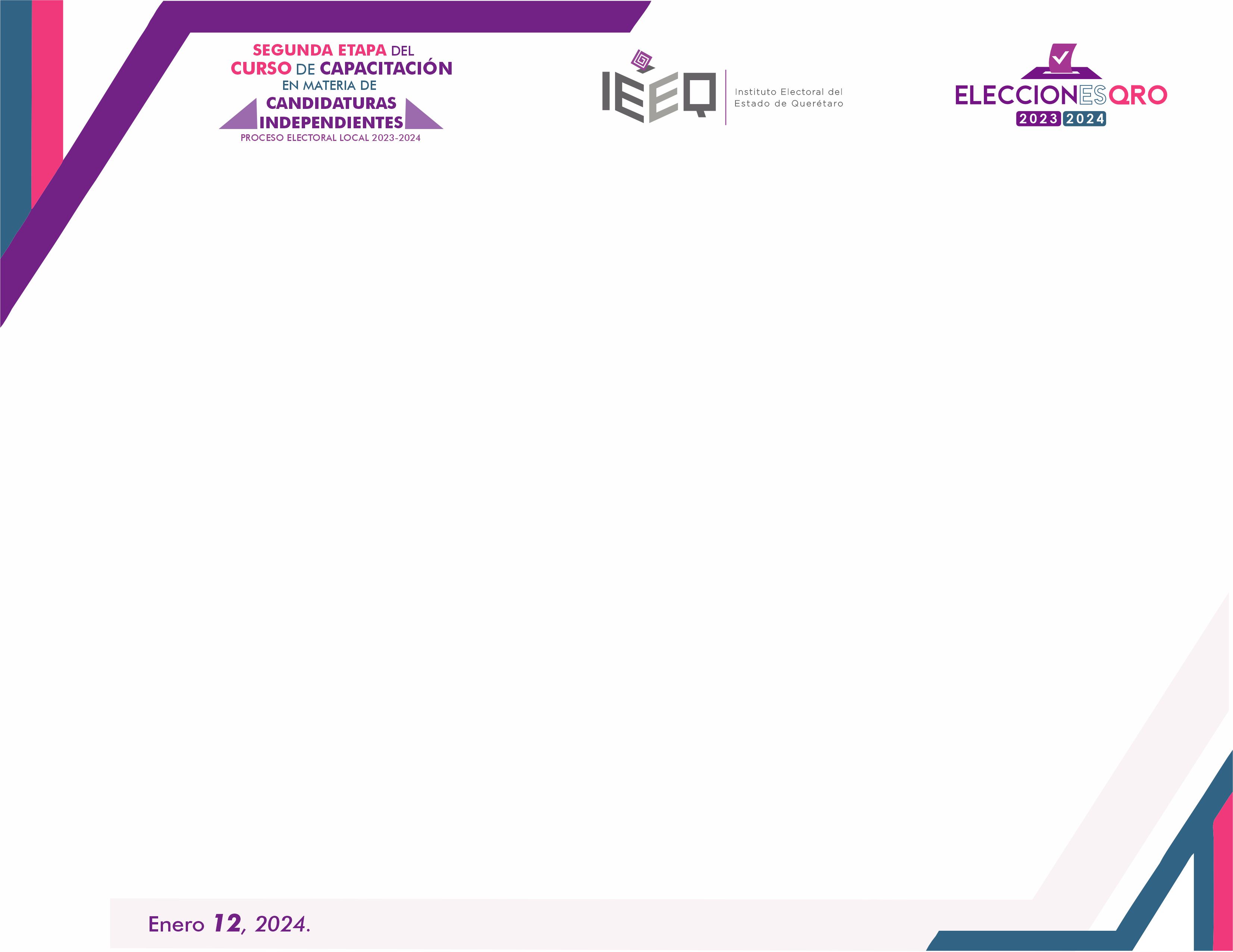 OBLIGACIONES EN MATERIA DE TRANSPARENCIA
“…las personas morales constituidas en asociación civil creadas por los ciudadanos que pretendan postular su candidatura independiente según corresponda, deberán poner a disposición del público y actualizar la siguiente información…”. 

Ejemplo: 
Demarcación en la que participa. 
Tiempos que les corresponden en radio y TV.
Cuestiones financieras.
Entreo otros.
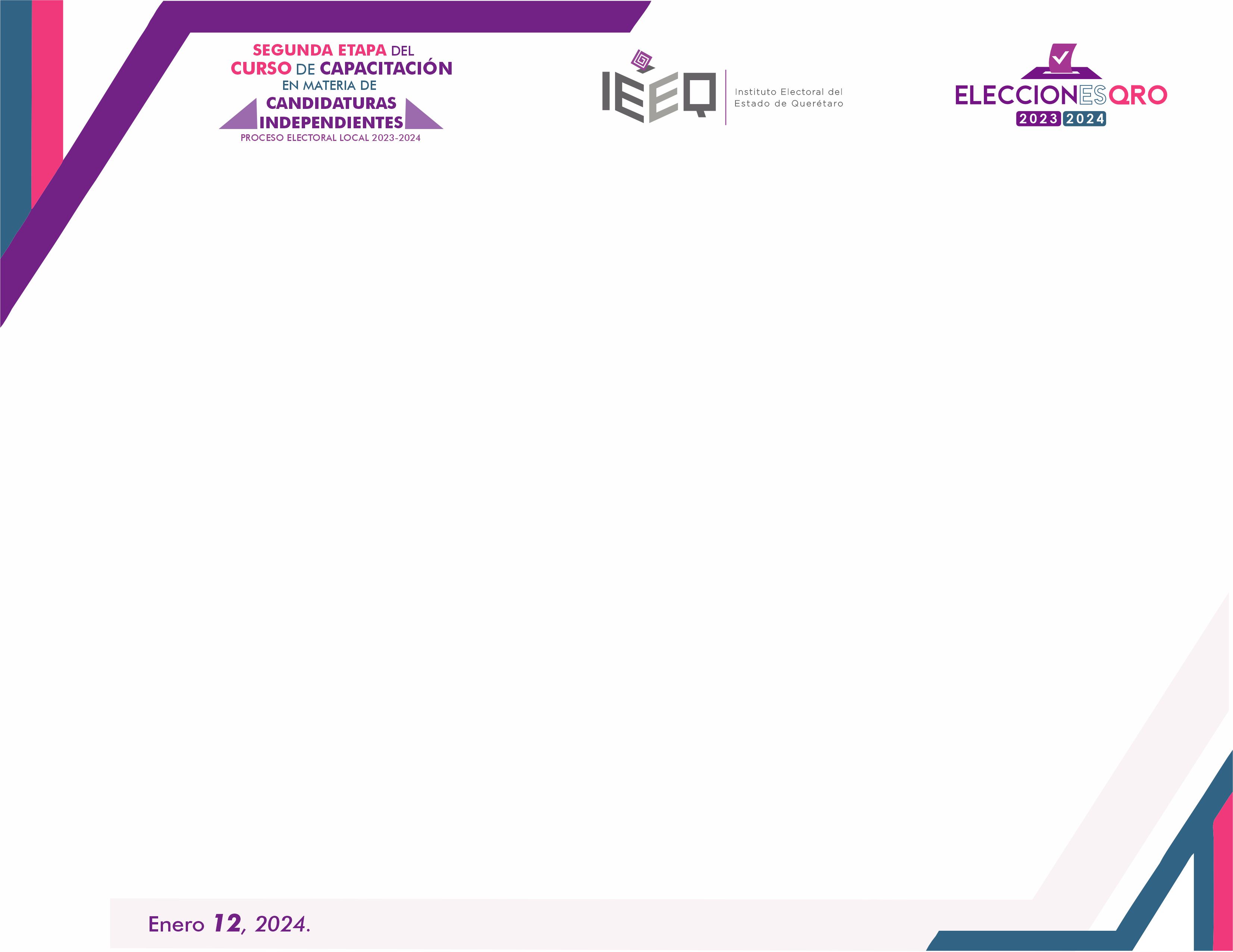 REGISTRO SIPOT
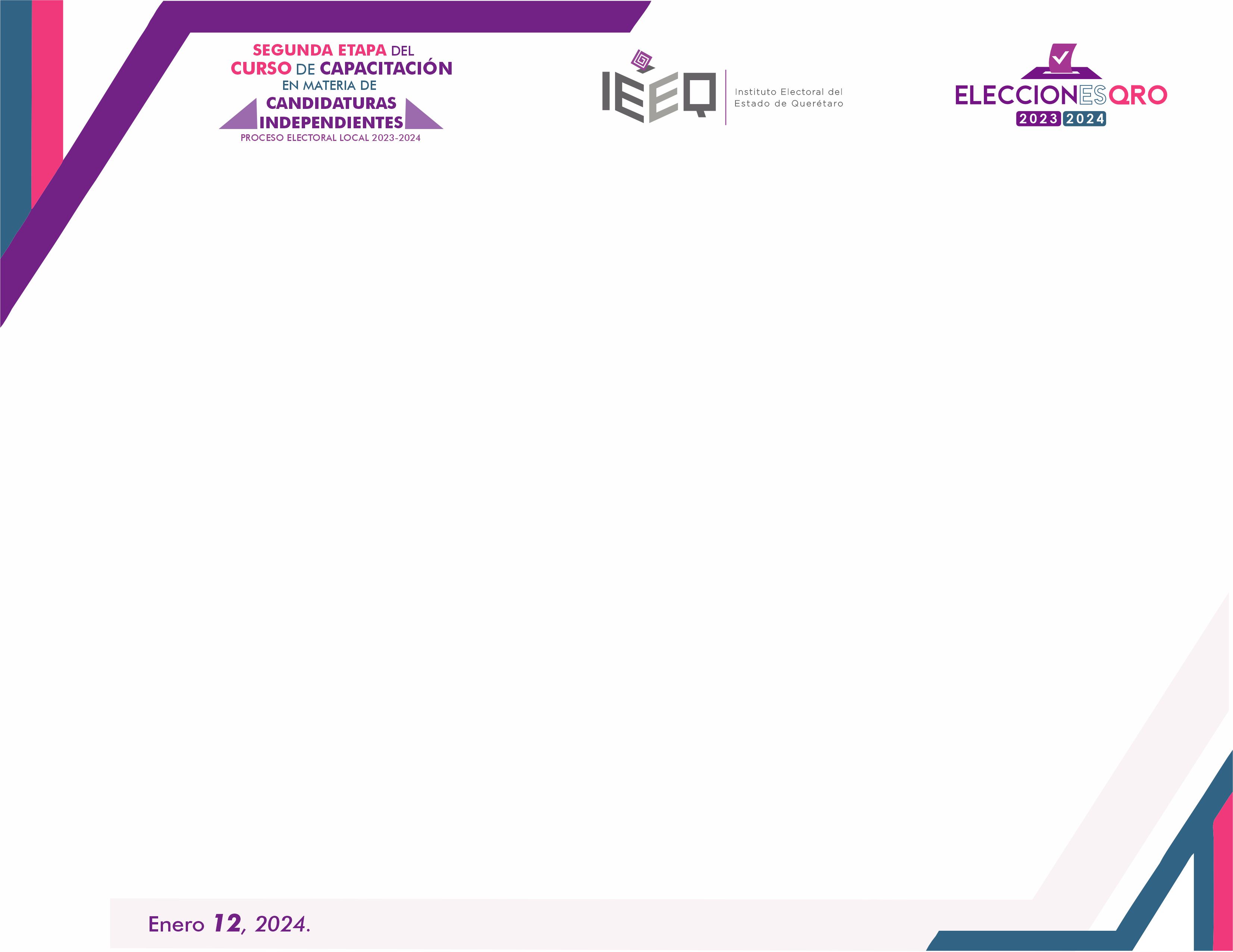 Unidad de Trasparencia 
Contacto 

Noemi Sabino Cabello 
Titular 

Domicilio: Salvador Sánchez  Bárcenas, número 8, Colonia Emiliano Zapata, El Pueblito, Corregidora, Querétaro. 

Contacto: uaip@ieeq.mx y/o noemi.sabino@ieeq.mx 

Teléfono:  442 241 1055 y/o 442 251 03 72 ext. 1020.